SDGs and IPRs: the relevance of trademarks?
By Ornella BISQUAY
Avocate, Barreau de Paris
Foreign Lawyer 
Mauritius Bar
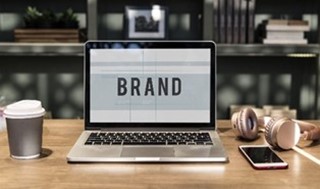 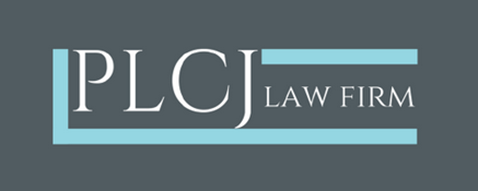 Summary of the presentation

Introduction

I.	Trademarks: A vector for sustainable innovation and 	development

II. 	The limitations of trademarks 

Conclusion
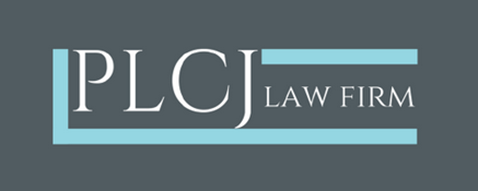 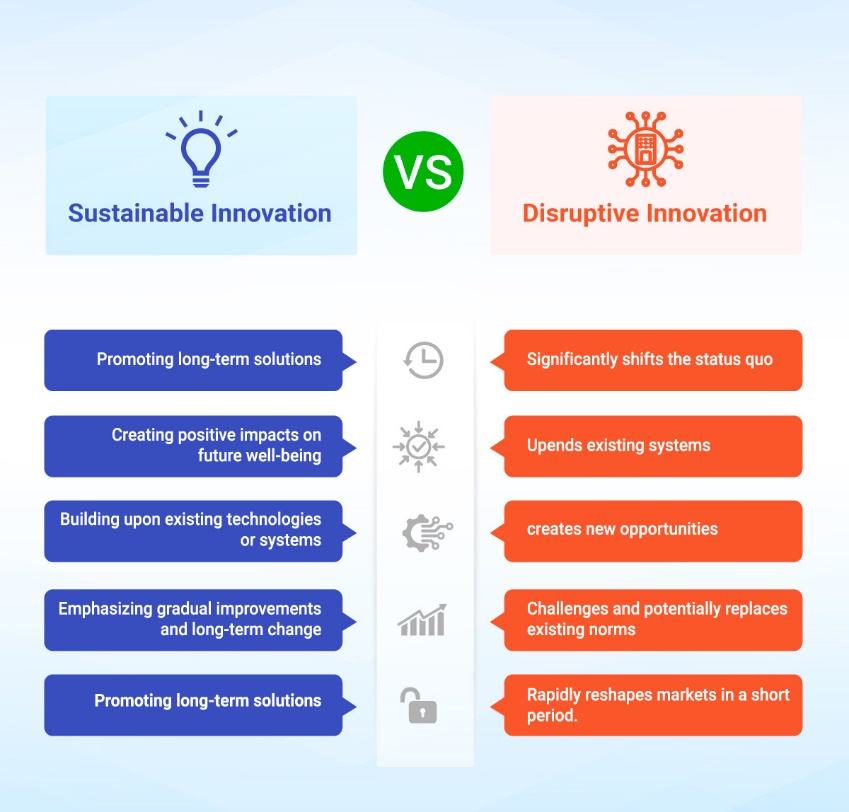 IntroductionSustainable innovation
I
https://ideascale.com/blog/sustainable-innovation/
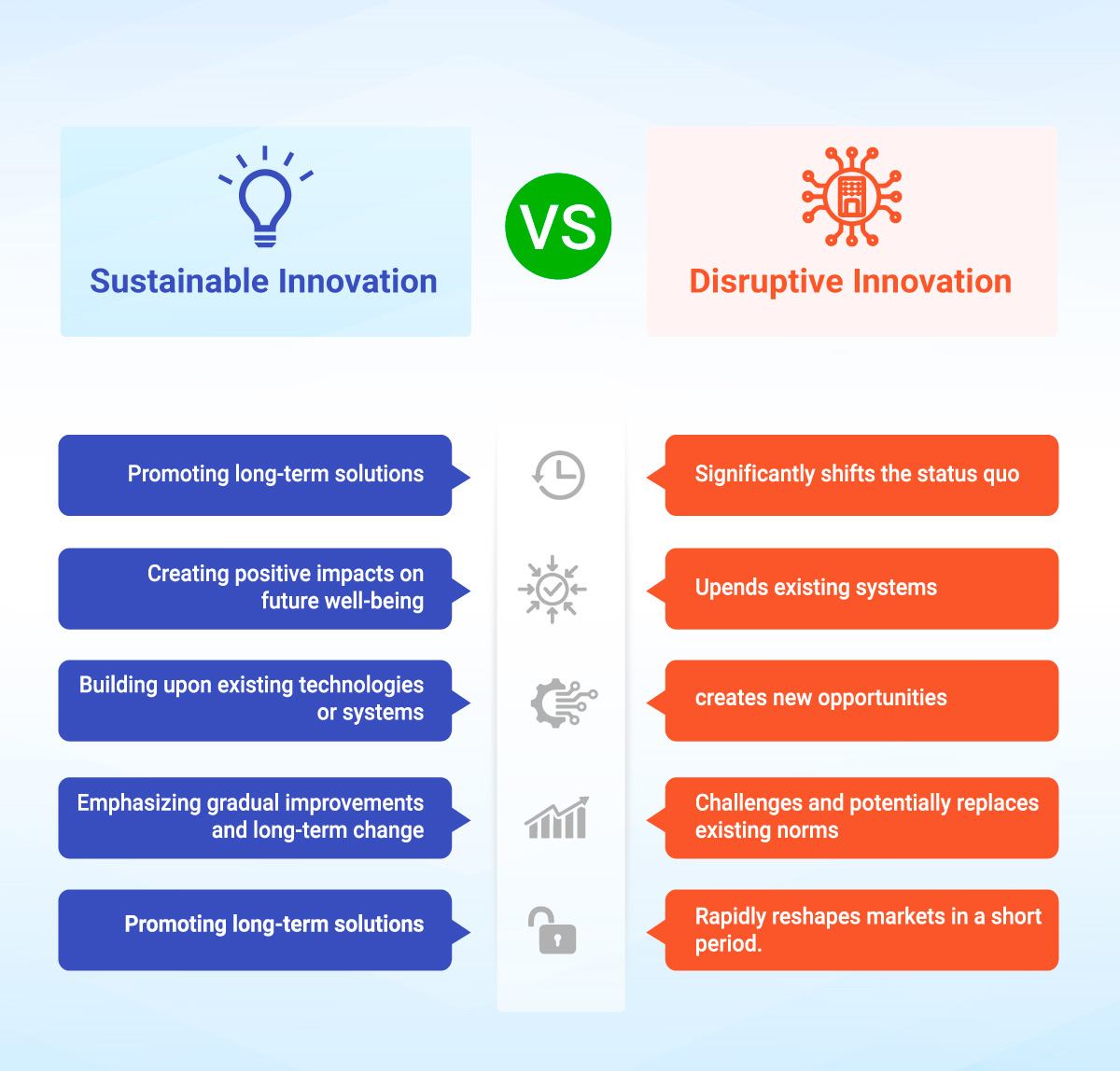 Introduction Disruptive innovations
I
https://ideascale.com/blog/sustainable-innovation/
The exponential increase of EU eco marks since 1996
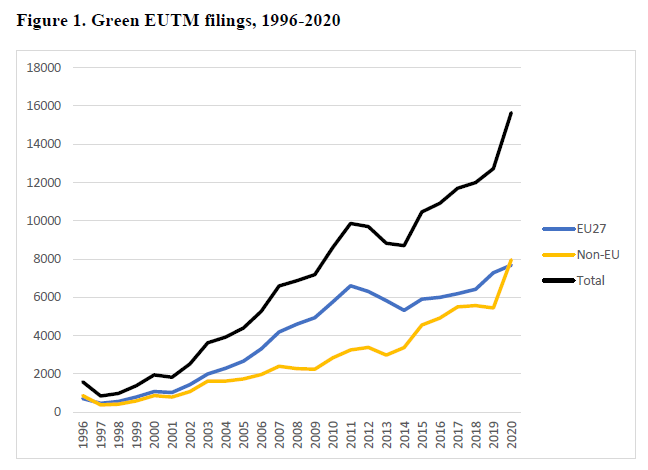 Trademarks: A vector for sustainable innovation and development

Illustrations
I
EUIPO – Green EU trade marks, analysis of goods and services specifications, 1996-2020 (study of Sept. 2021)
Energy Conservation and Pollution Control are the main product groups in relation to which most EU eco marks have been filed between 2015 and 2020
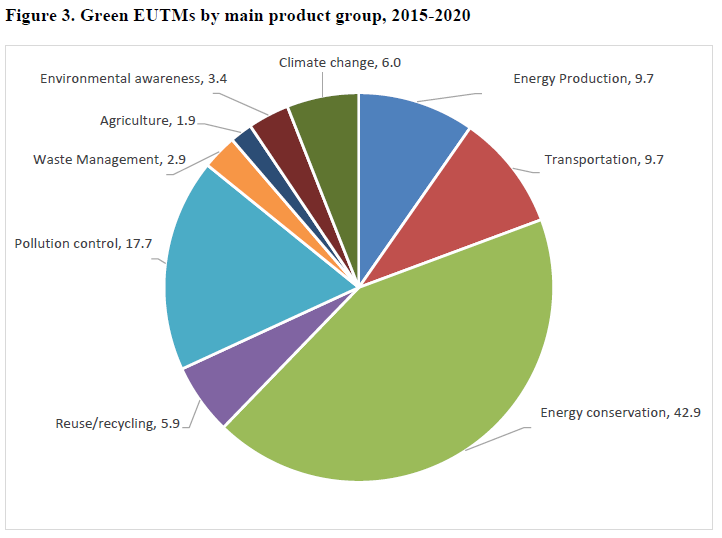 Trademarks: A vector for sustainable innovation and development

Illustrations
I
EUIPO – Green EU trade marks, analysis of goods and services specifications, 1996-2020 (study of Sept. 2021)
[Speaker Notes: The “Energy conservation” comprised, ‘storage of electricity’ (i.e. batteries of various kinds) was the most important sub-category. The second most important group was “Pollution control” was dominated by water purification products.]
Green branding: examples of eco marks
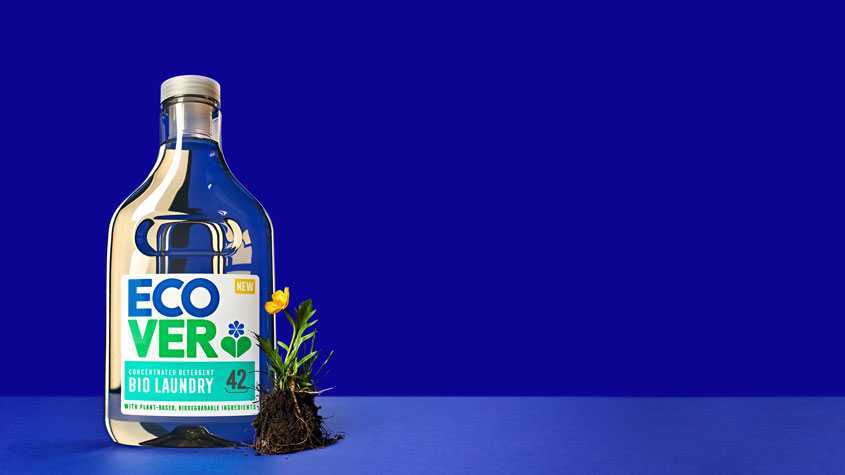 Trademarks: A vector for sustainable innovation and development

Illustrations
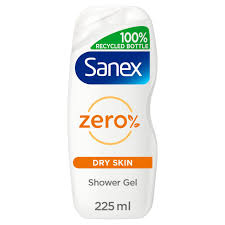 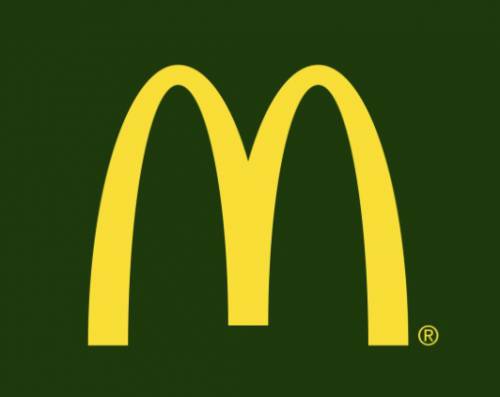 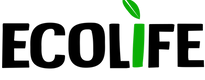 I
Examples of certification and collective marks
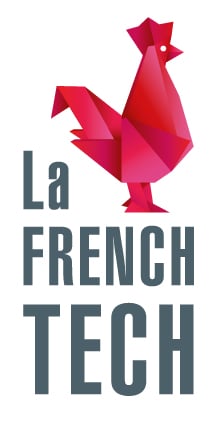 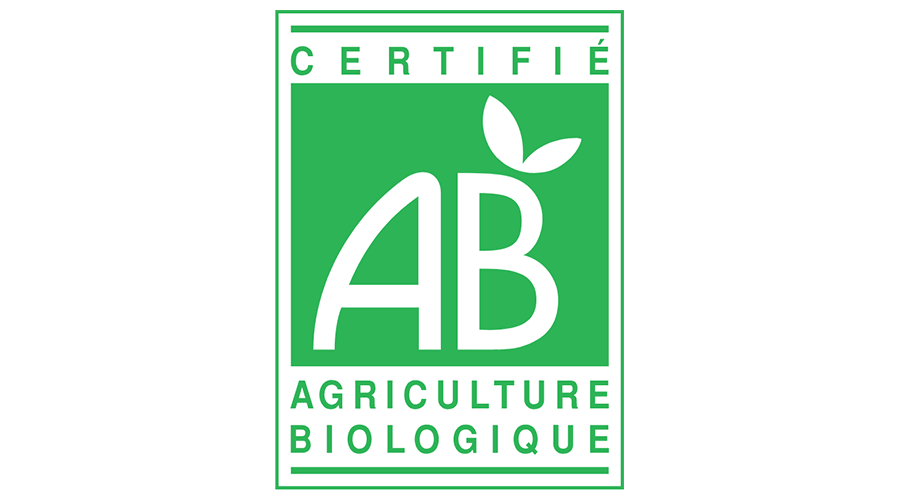 Trademarks: A vector for sustainable innovation and development

Illustrations
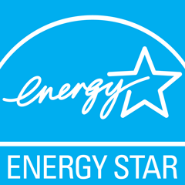 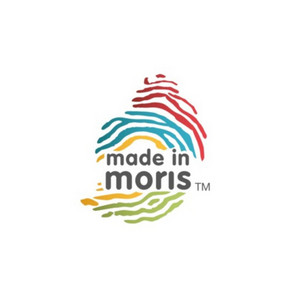 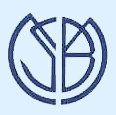 I
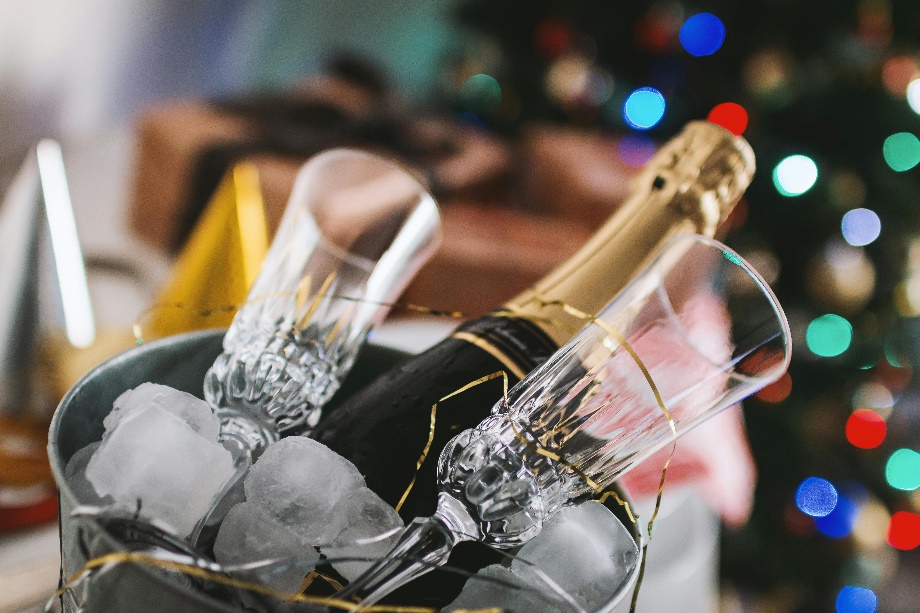 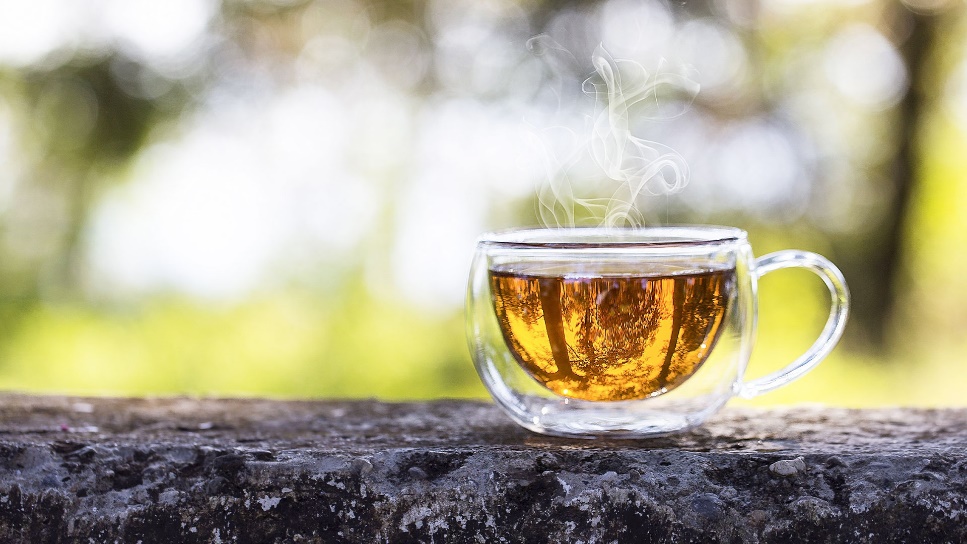 The limitations of trademarks 

Its inherent deficiencies

(ii) The added value of other IP titles (i.e. Geographical indications)
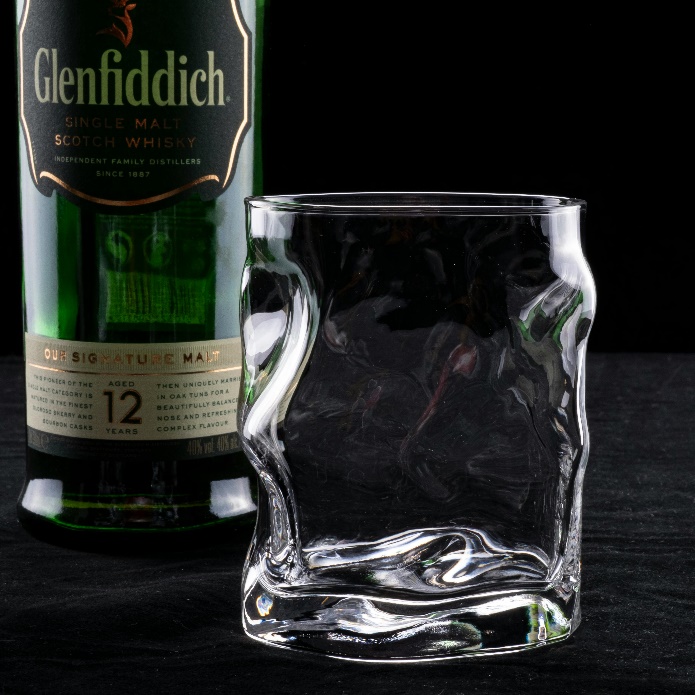 I
European Commission – Sweep on greenwashing practices (January 2021)

Examination of 344 seemingly dubious claims out of which:
+50%: insufficient information provided to judge claims’ accuracy;
37%: included vague and general statements which conveyed the impression that the product had no negative impact on the environment (« conscious », « ecofriendly », « sustainable »)
59%: no easily accessible evidence were provided.
The limitations of trademarks 

Its misuses
I
European Commission – Press Release “Screening of websites for greenwashing : half of green claim lack evidence” (28 January 2021)
Thank you for your attention!
By Ornella BISQUAYAvocate, Barreau de ParisForeign Lawyer Mauritius Bar
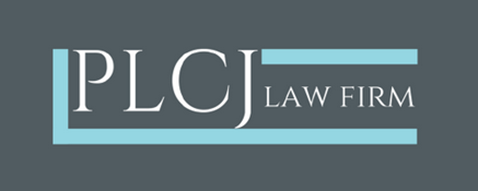